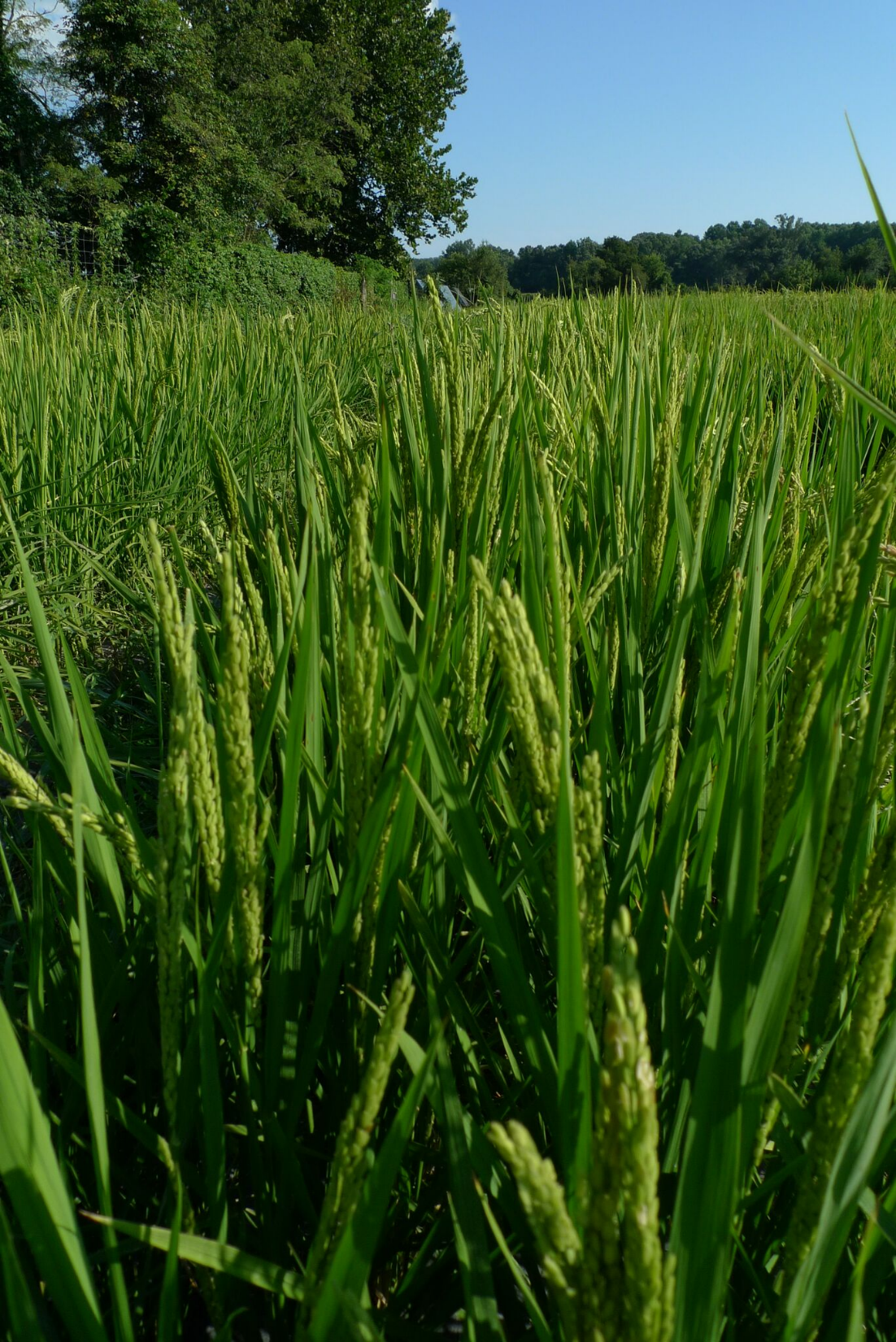 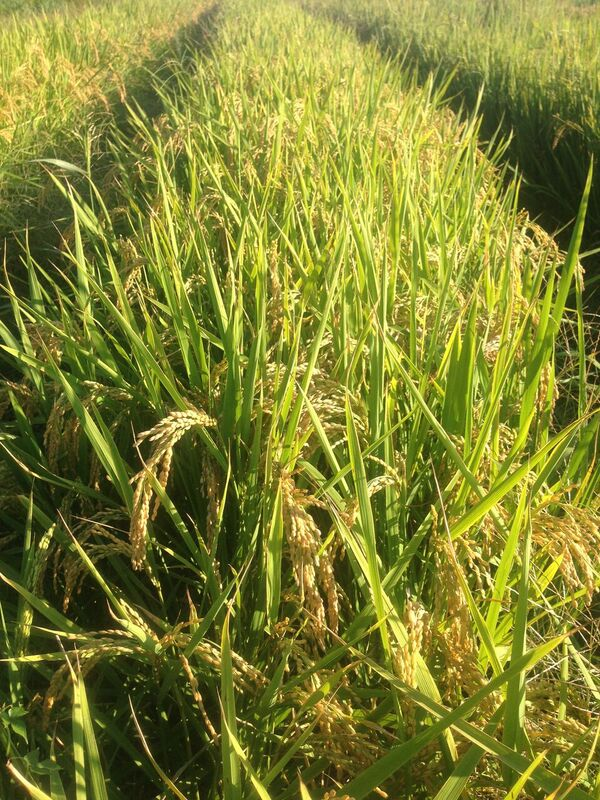 HD297
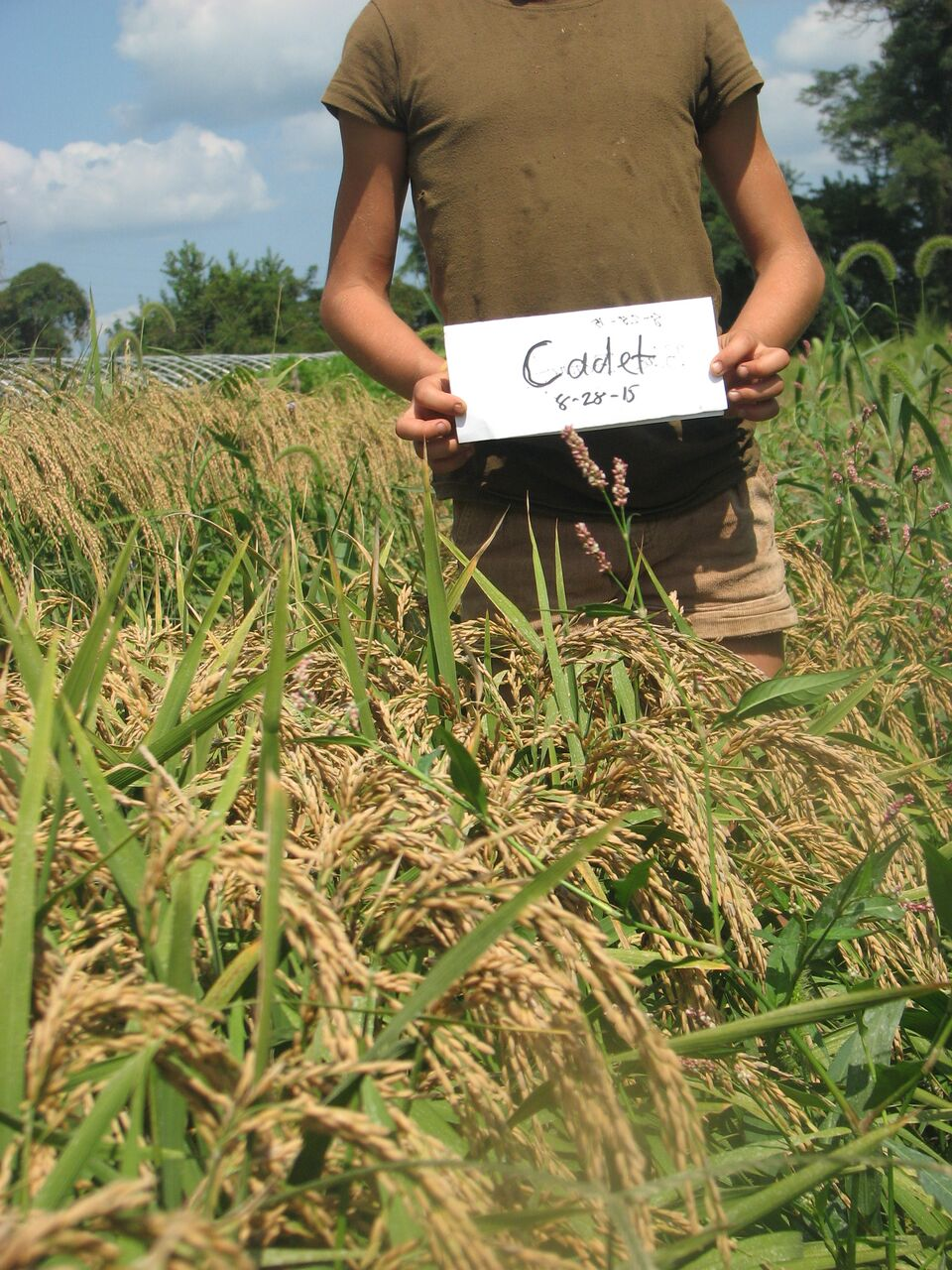 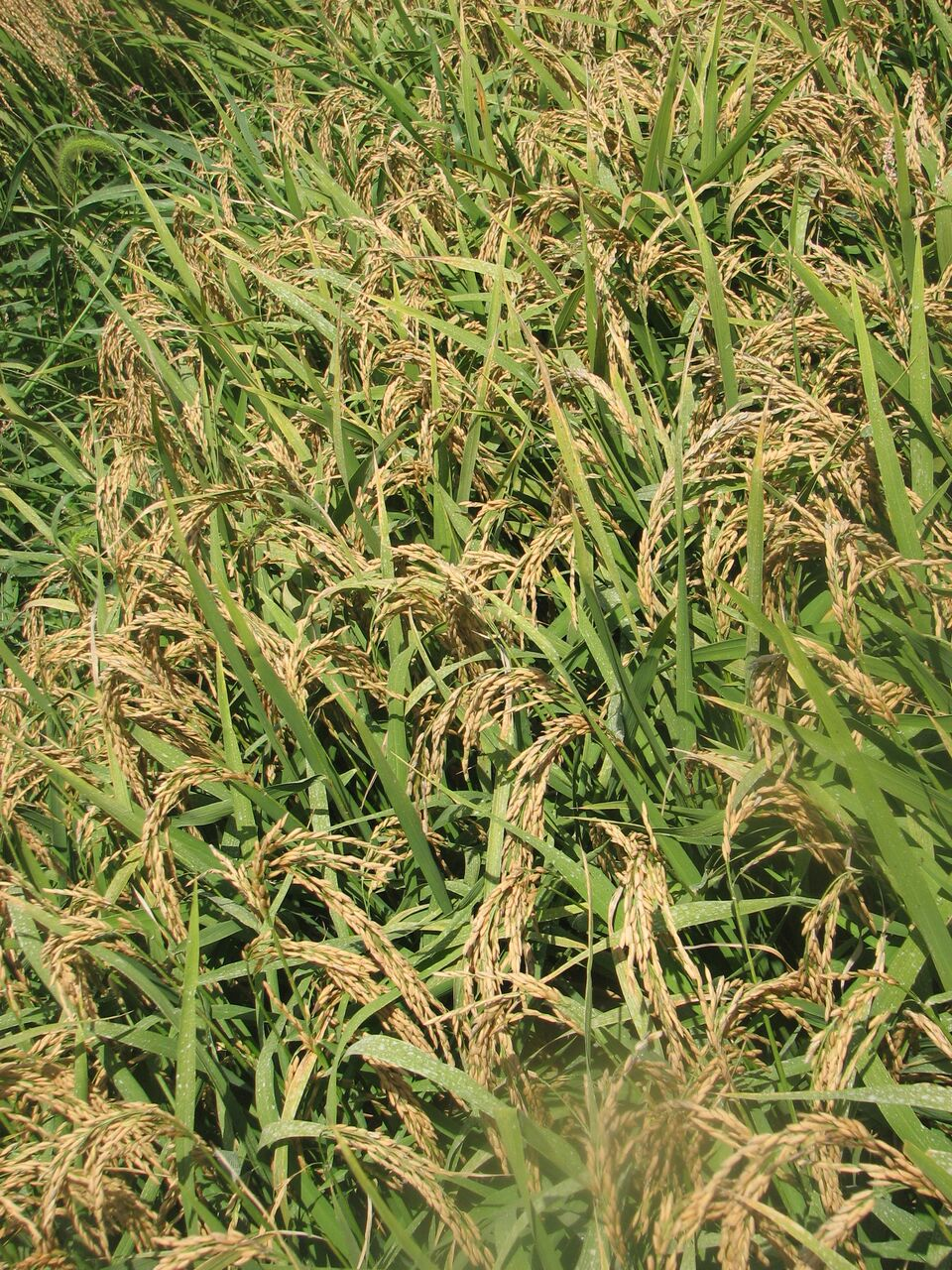 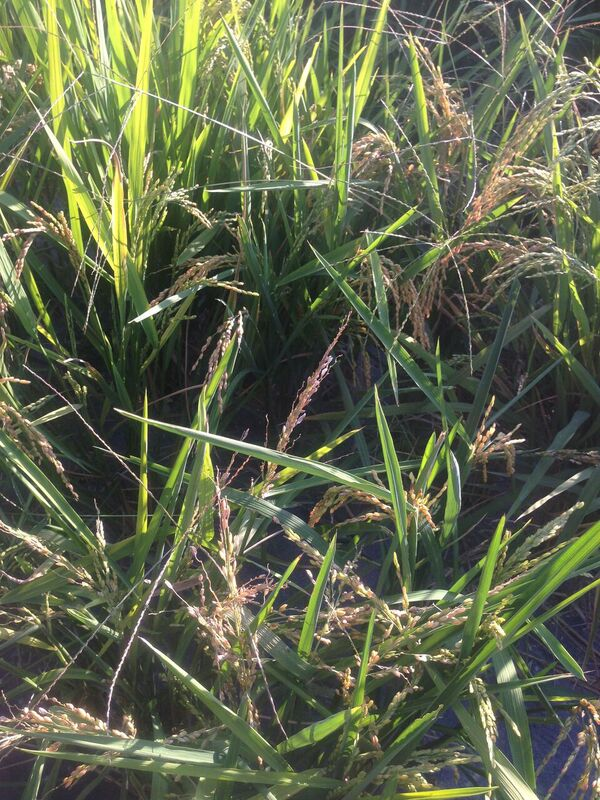 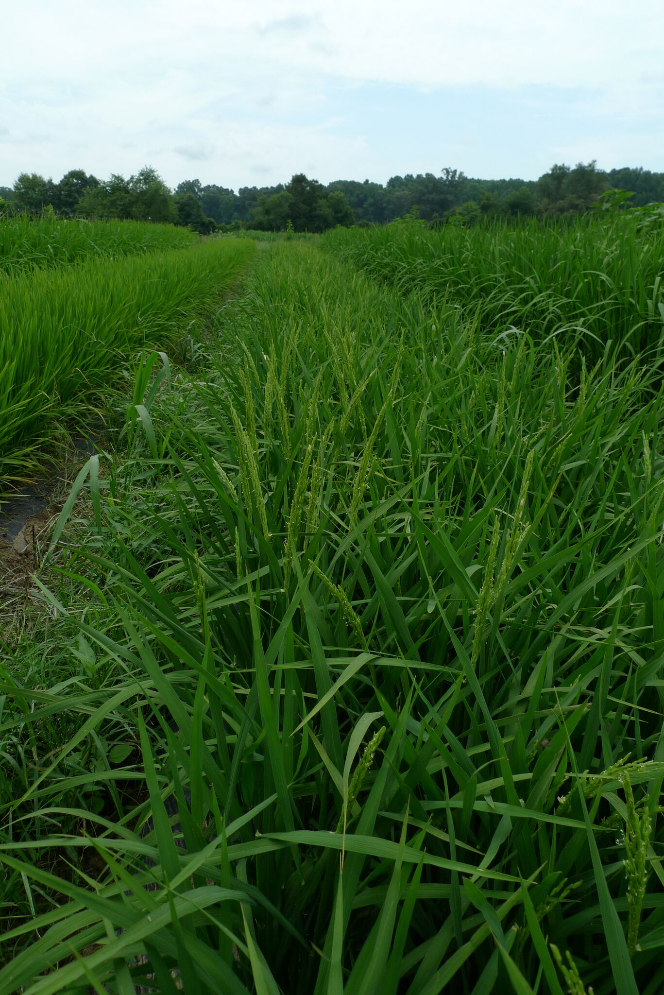 Cadet
Caffet
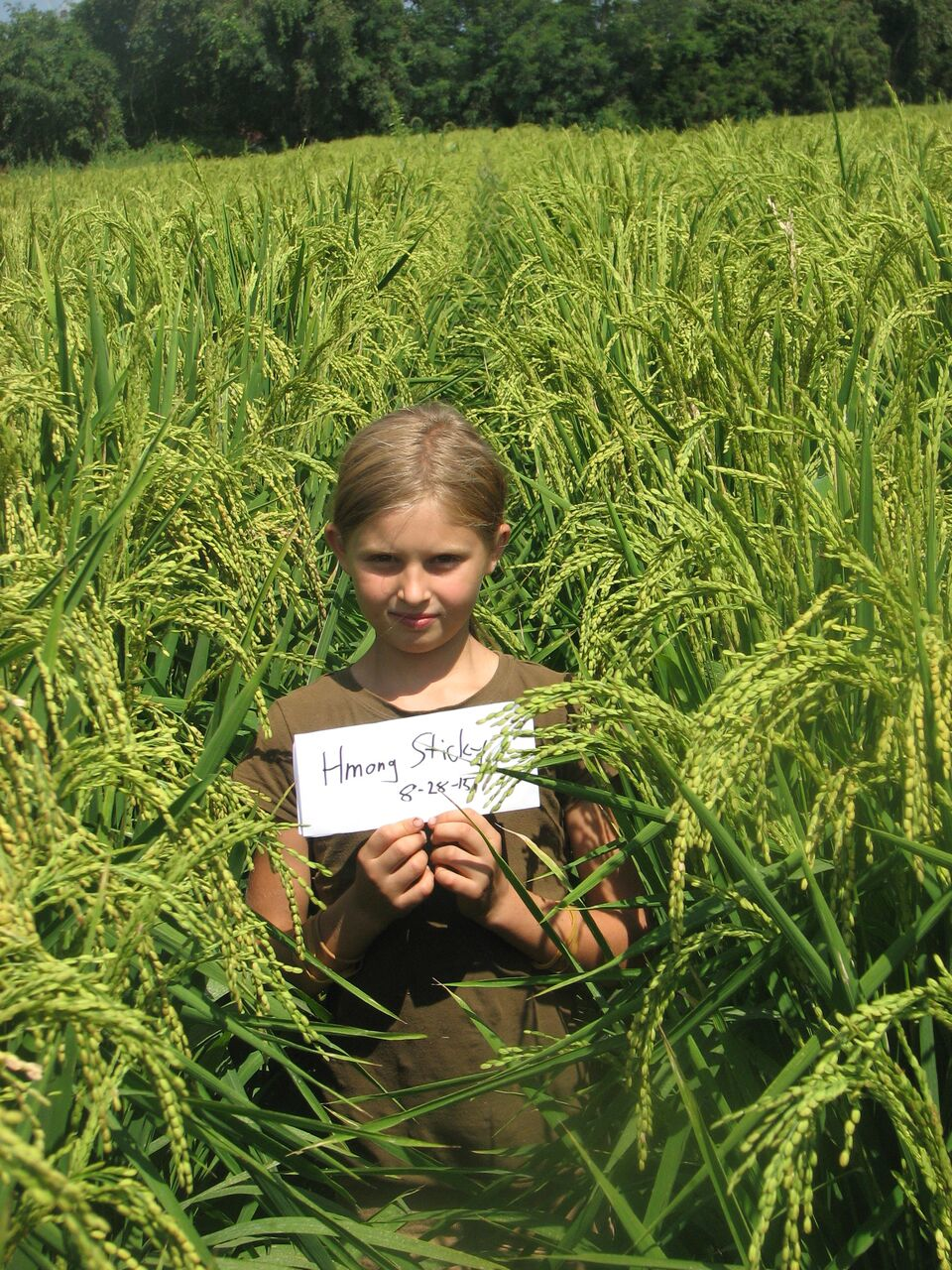 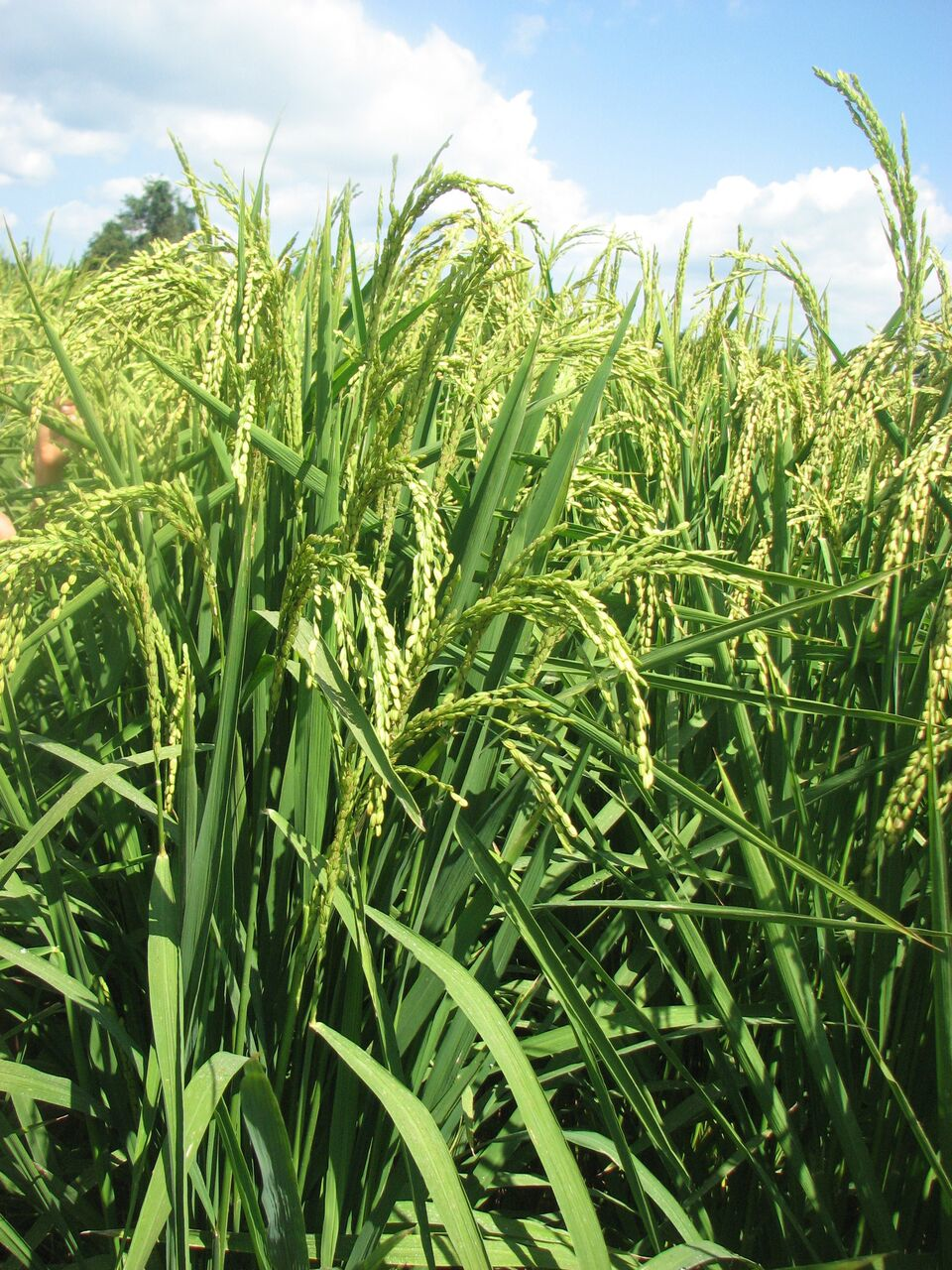 Hmong Sticky
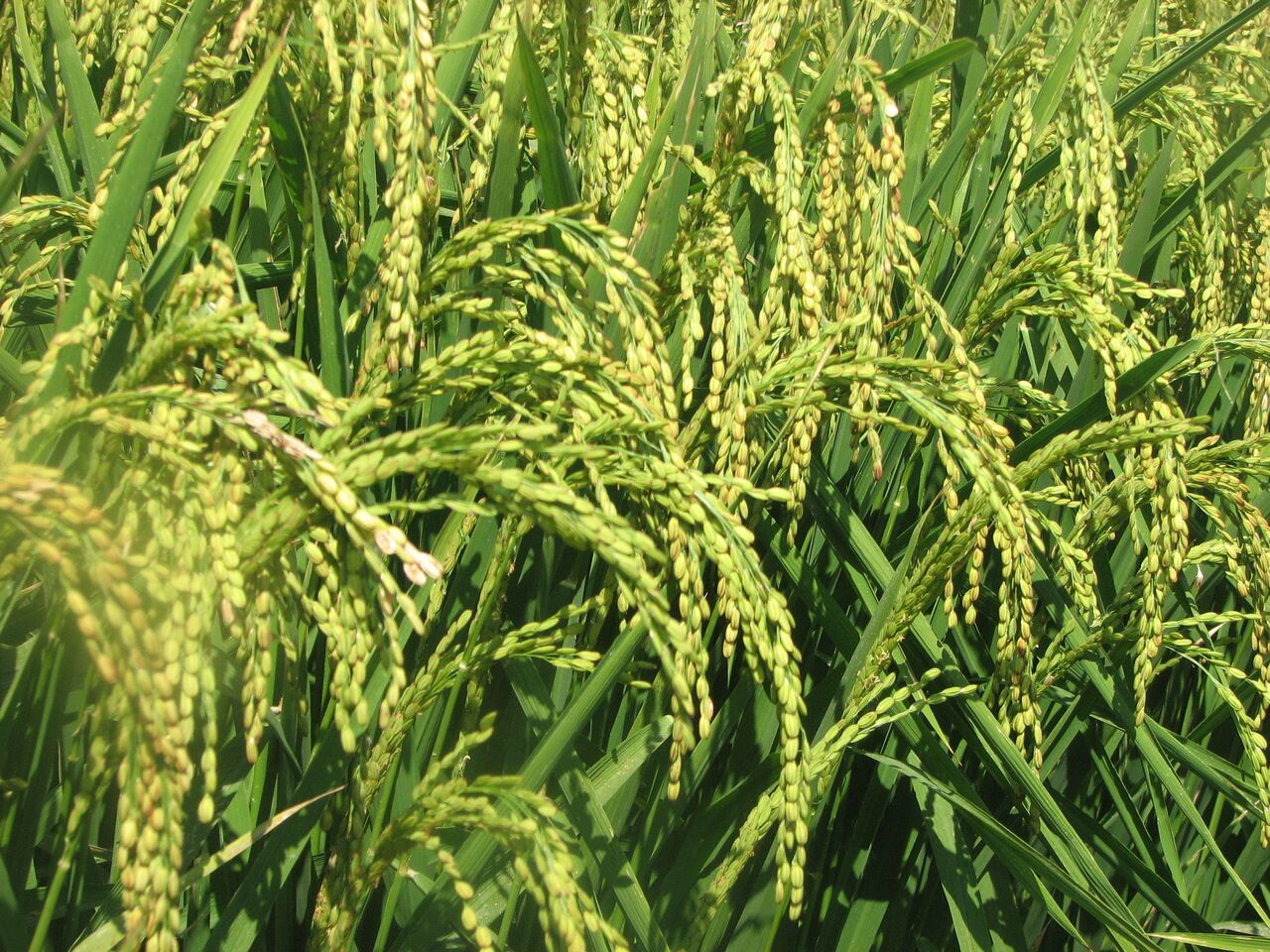 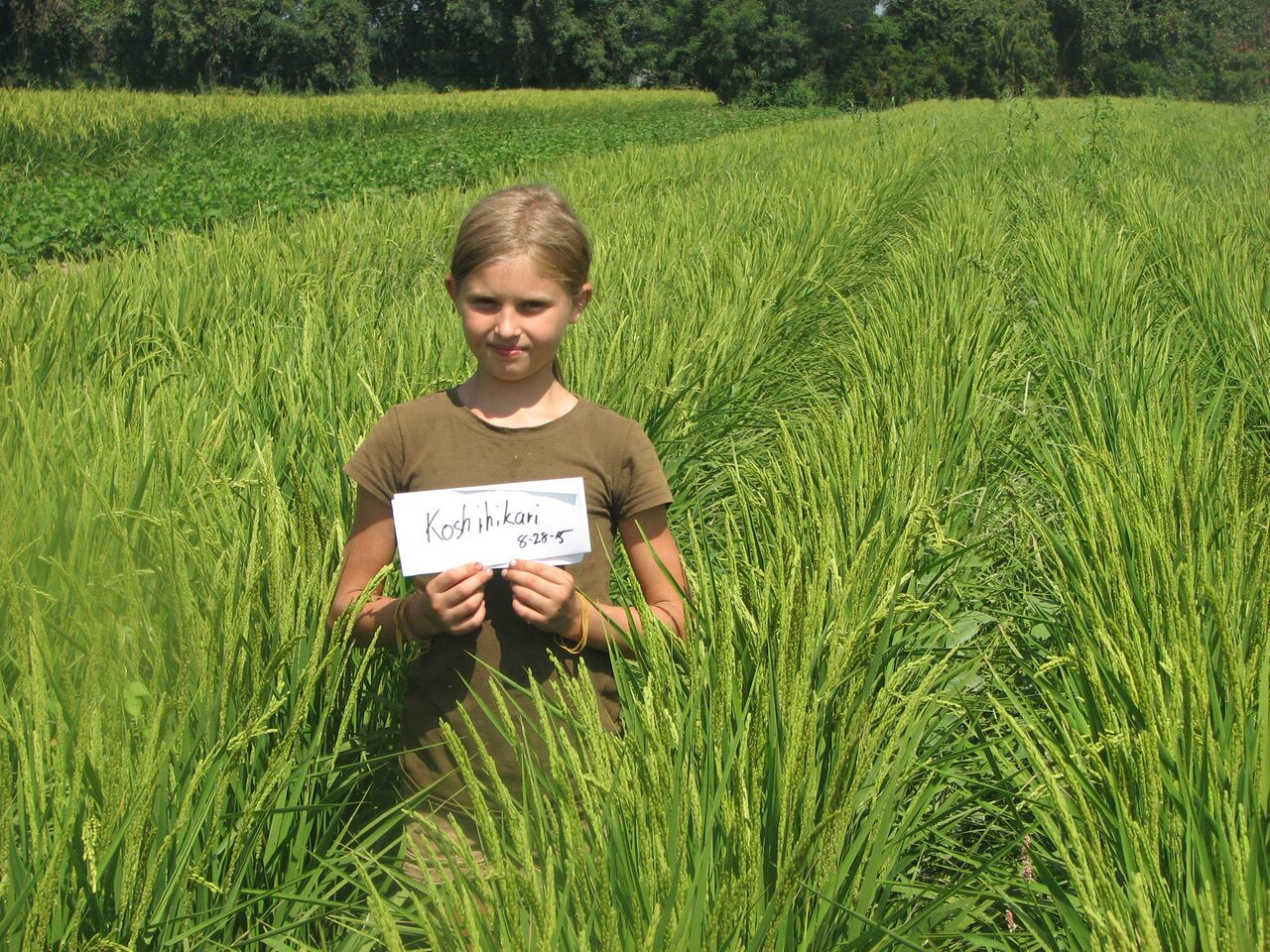 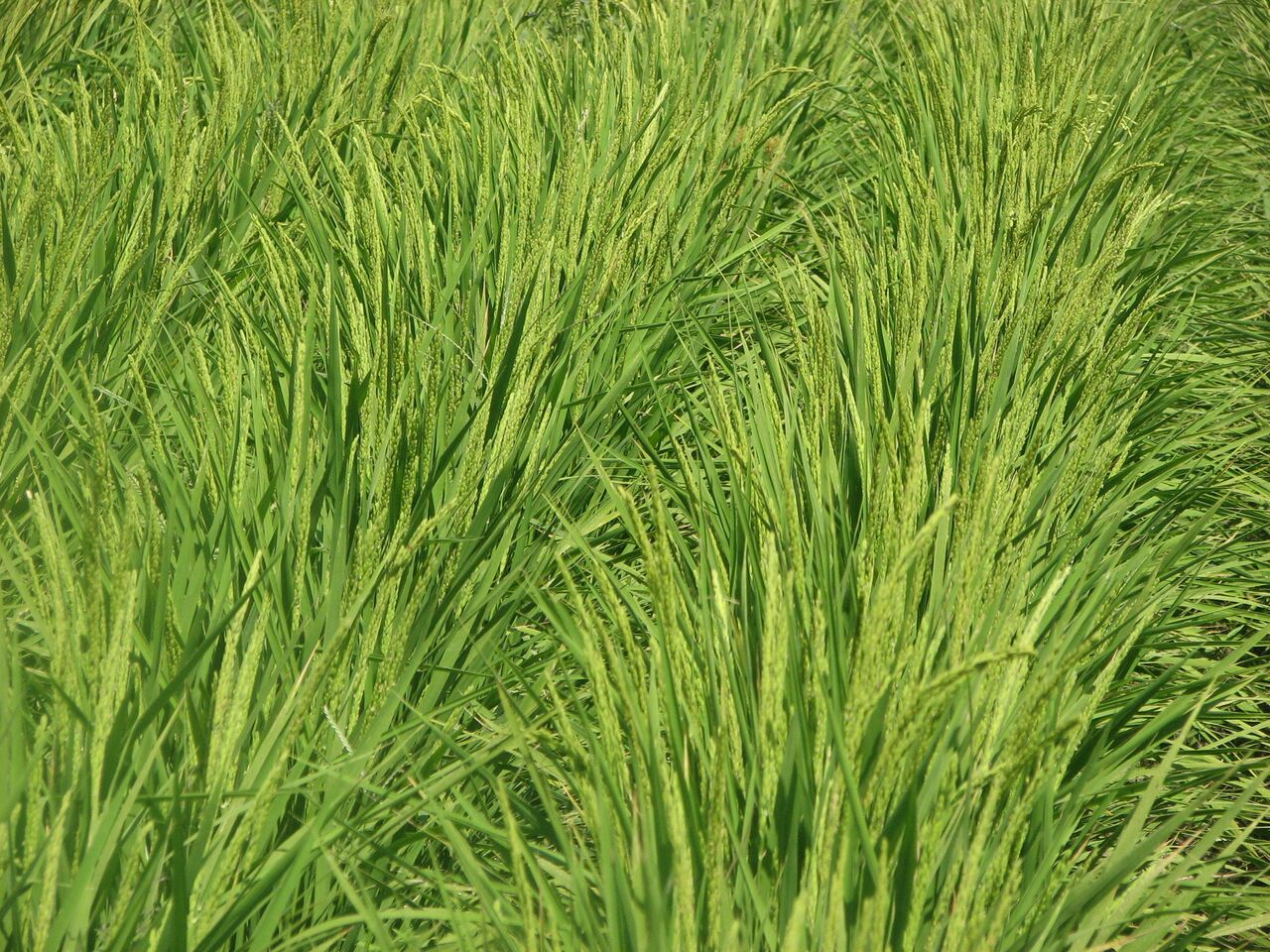 Koshihikari